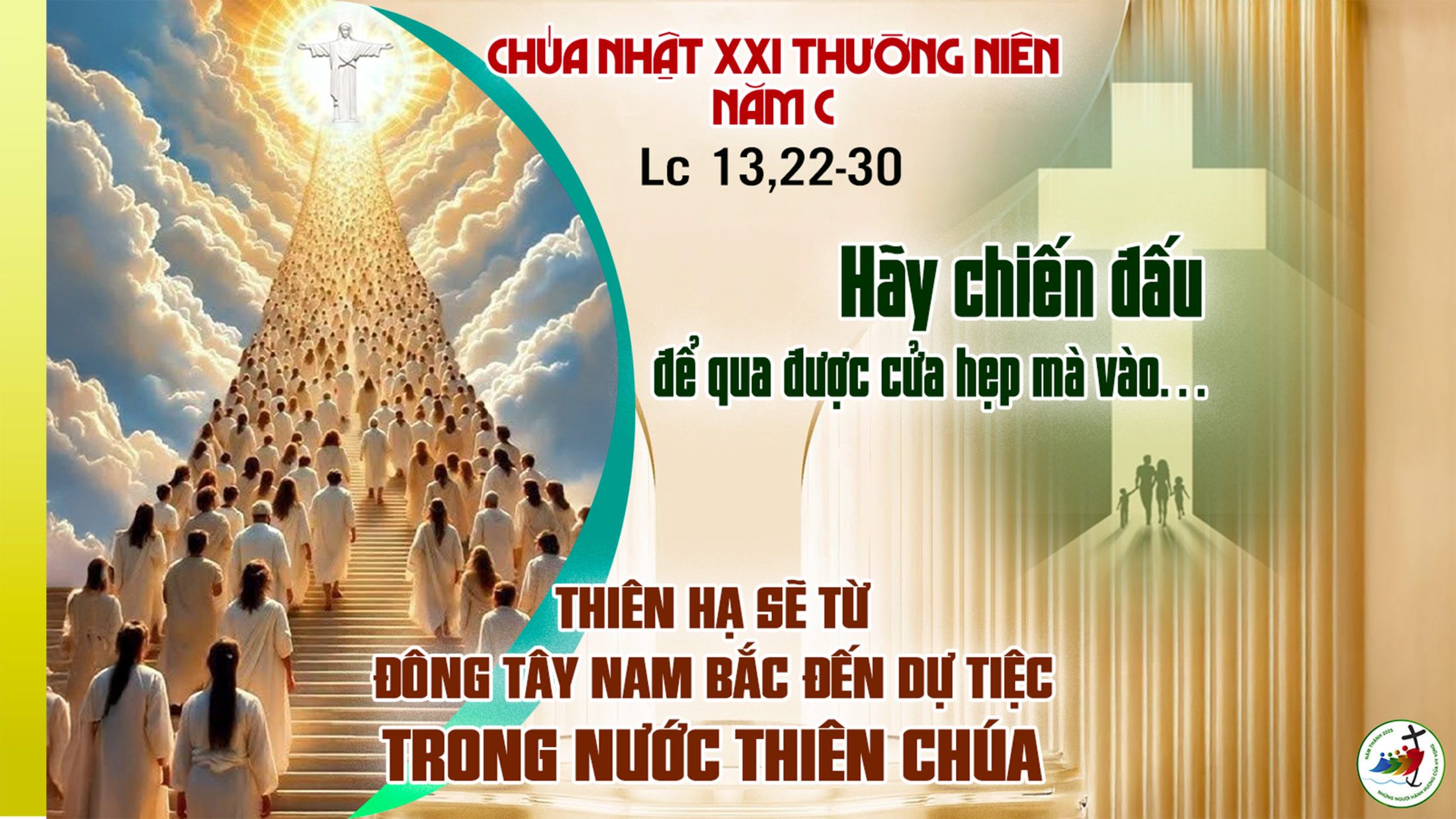 TẬP HÁT CỘNG ĐOÀN
Đk: Hãy đi rao giảng Tin Mừng khắp thế gian.
Alleluia-alleluia:
Chúa nói: Thầy là đường, là sự thật và là sự sống. Không ai đến được với Cha mà không qua Thầy.
Alleluia...
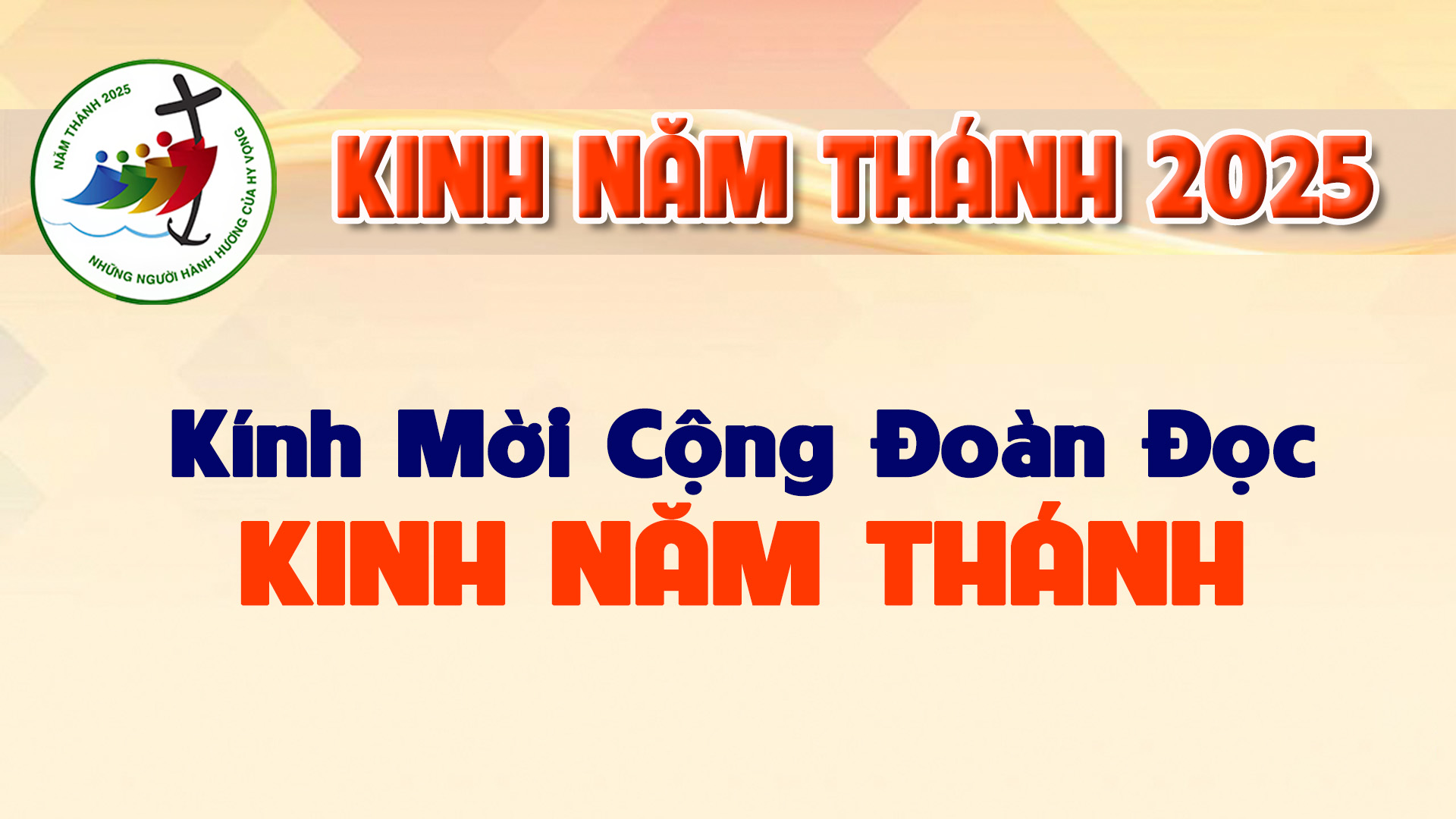 Lạy Cha trên trời/ Xin cho ơn đức tin mà Cha ban tặng chúng con/ trong Chúa Giêsu Kitô Con Cha/ và Anh của chúng con/ cùng ngọn lửa đức ái được thắp lên trong tâm hồn chúng con bởi Chúa Thánh Thần/
khơi dậy trong chúng con niềm hy vọng hồng phúc/ hướng về Nước Cha trị đến/ Xin ân sủng Cha biến đổi chúng con/ thành những người miệt mài vun trồng hạt giống Tin Mừng/
Ước gì những hạt giống ấy/ biến đổi từ bên trong nhân loại và toàn thể vũ trụ này/ trong khi vững lòng mong đợi trời mới đất mới/ lúc mà quyền lực Sự Dữ sẽ bị đánh bại/ và vinh quang Cha sẽ chiếu sáng muôn đời/
Xin cho ân sủng của Năm Thánh này/ khơi dậy trong chúng con/ là Những Người Lữ Hành Hy Vọng/ niềm khao khát kho tàng ở trên trời/ đồng thời cũng làm lan tỏa trên khắp thế giới/
niềm vui và sự bình an của Đấng Cứu Chuộc chúng con/ Xin tôn vinh và ngợi khen Cha là Thiên Chúa chúng con/ Cha đáng chúc tụng mãi muôn đời. Amen.
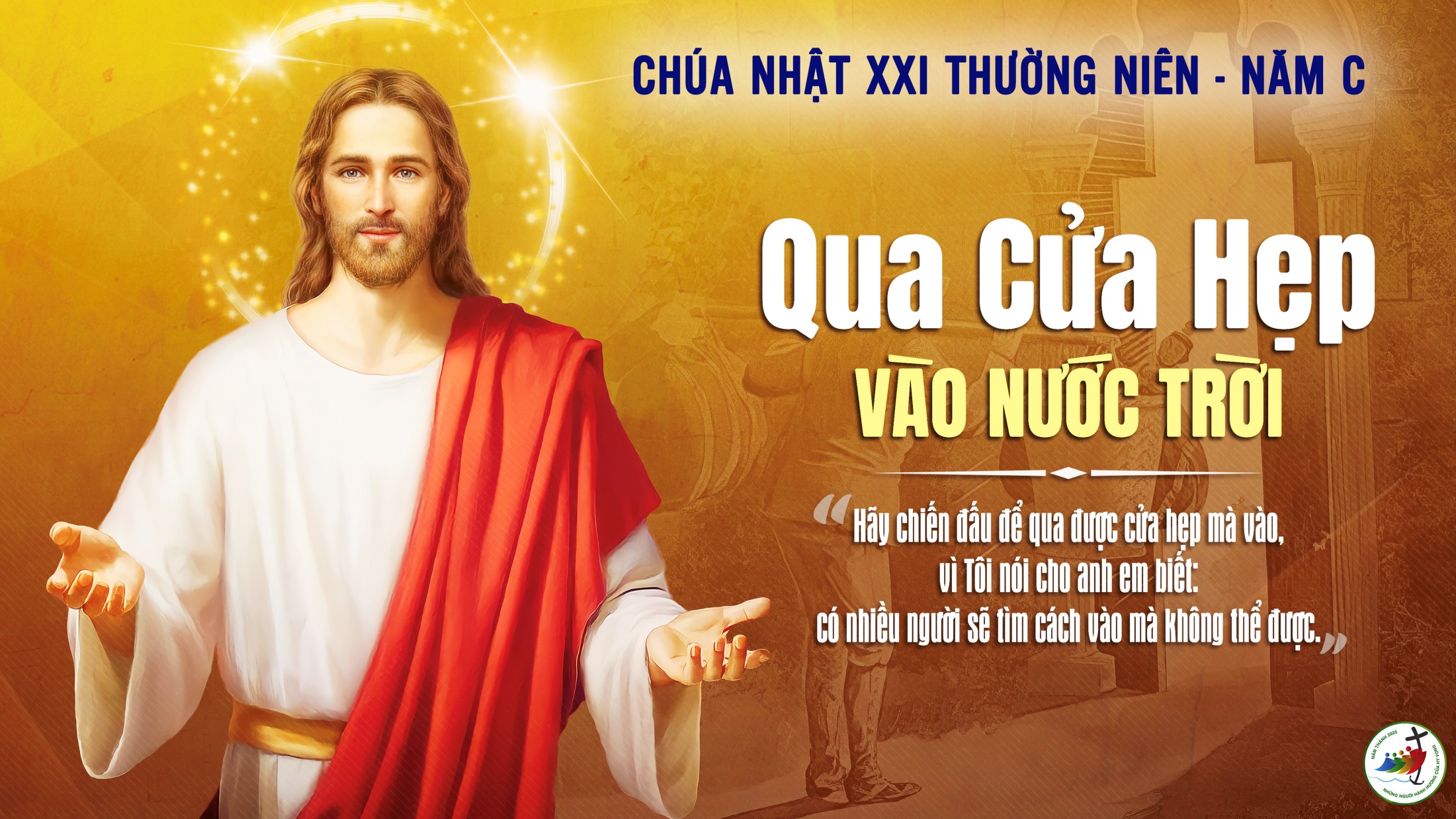 Ca Nhập LễCon Bước LênLm. Kim Long
Đk:  Con bước lên bàn thờ Chúa, gần bên Chúa tâm hồn con sướng vui thảnh thơi. Nơi Danh Chúa toàn năng tác sinh đất trời, tràn ơn phúc cướu độ muôn người.
Tk3: Đây tấm lòng muôn dân, liên kết bằng tình thân, dâng về nhan Thánh Chúa. Bao cánh tay vươn lên nguyện cầu, trong sướng vui hay trong khổ sầu, tâm hồn dạt dào tin yêu.
Đk:  Con bước lên bàn thờ Chúa, gần bên Chúa tâm hồn con sướng vui thảnh thơi. Nơi Danh Chúa toàn năng tác sinh đất trời, tràn ơn phúc cướu độ muôn người.
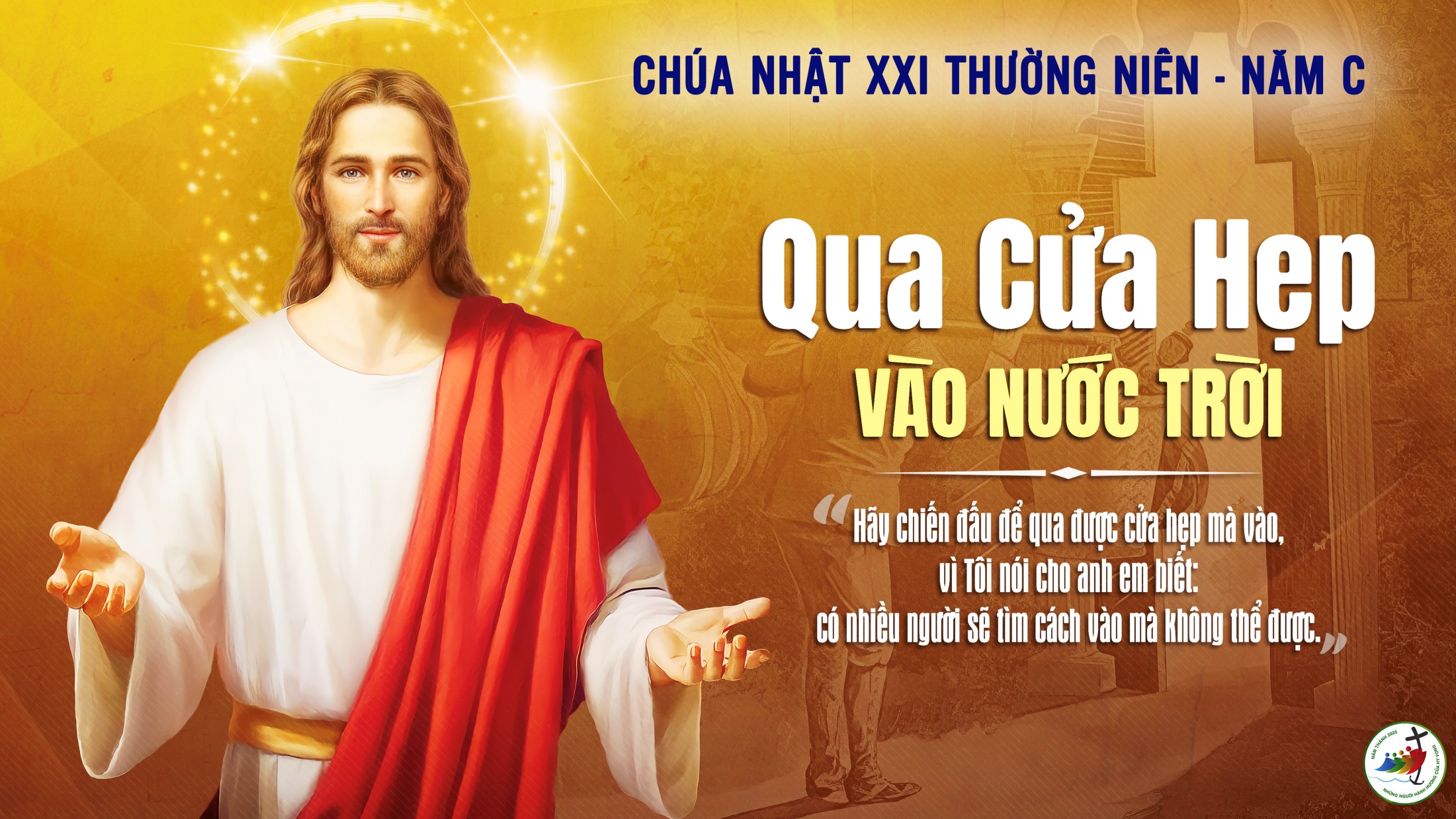 KINH VINH DANH
Ca Lên Đi 2
Chủ tế: Vinh danh Thiên Chúa trên các tầng trời. Và bình an dưới thế, bình an dưới thế cho người thiện tâm.
Chúng con ca ngợi Chúa. Chúng con chúc tụng Chúa. Chúng con thờ lạy Chúa. Chúng con tôn vinh Chúa. Chúng con cảm tạ Chúa vì vinh quang cao cả Chúa.
Lạy Chúa là Thiên Chúa, là Vua trên trời, là Chúa Cha toàn năng. Lạy Con Một Thiên Chúa, Chúa Giê-su Ki-tô.
Lạy Chúa là Thiên Chúa, là Chiên Thiên Chúa, là Con Đức Chúa Cha. Chúa xoá tội trần gian, xin thương, xin thương, xin thương xót chúng con.
Chúa xoá tội trần gian, Xin nhận lời chúng con cầu khẩn. Chúa ngự bên hữu Đức Chúa Cha, xin thương, xin thương, xin thương xót chúng con.
Vì lạy Chúa Giê-su Ki-tô, chỉ có Chúa là Đấng Thánh, chỉ có Chúa là Chúa, chỉ có Chúa là Đấng Tối Cao, cùng Đức Chúa Thánh Thần trong vinh quang Đức Chúa Cha. A-men. A-men.
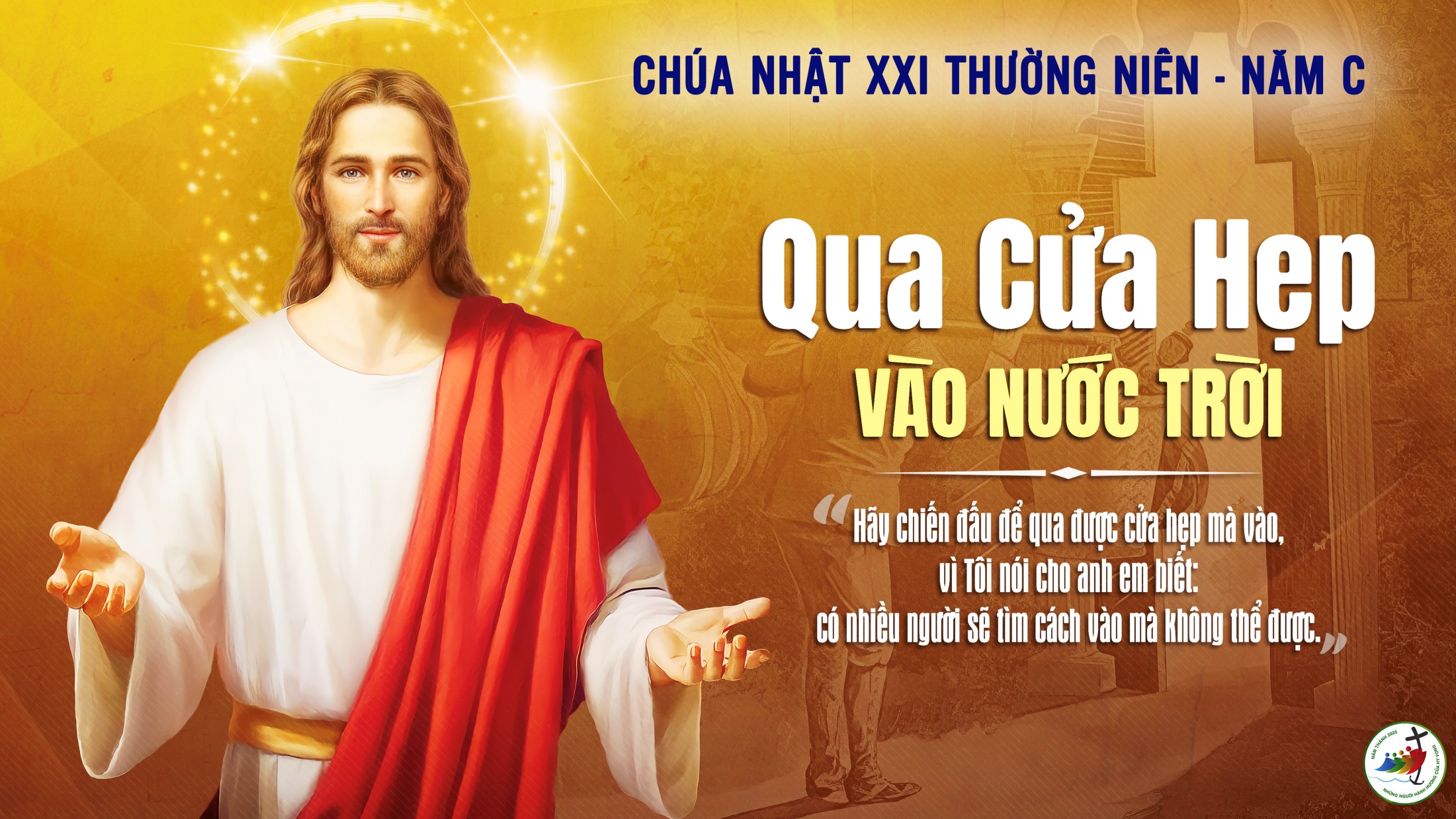 KINH VINH DANH
Chủ tế: Vinh danh Thiên Chúa trên các tầng trời.A+B: Và bình an dưới thế cho người thiện tâm.
A: Chúng con ca ngợi Chúa.
B: Chúng con chúc tụng Chúa. A: Chúng con thờ lạy Chúa. 
B: Chúng con tôn vinh Chúa.
A: Chúng con cảm tạ Chúa vì vinh quang cao cả Chúa.
B: Lạy Chúa là Thiên Chúa, là Vua trên trời, là Chúa Cha toàn năng.
A: Lạy con một Thiên Chúa,            Chúa Giêsu Kitô.
B: Lạy Chúa là Thiên Chúa, là Chiên Thiên Chúa là Con Đức Chúa Cha.
A: Chúa xóa tội trần gian, xin thương xót chúng con.
B: Chúa xóa tội trần gian, xin nhậm lời chúng con cầu khẩn.
A: Chúa ngự bên hữu Đức Chúa Cha, xin thương xót chúng con.
B: Vì lạy Chúa Giêsu Kitô, chỉ có Chúa là Đấng Thánh.
Chỉ có Chúa là Chúa, chỉ có Chúa là đấng tối cao.
A+B: Cùng Đức Chúa Thánh Thần trong vinh quang Đức Chúa Cha. 
Amen.
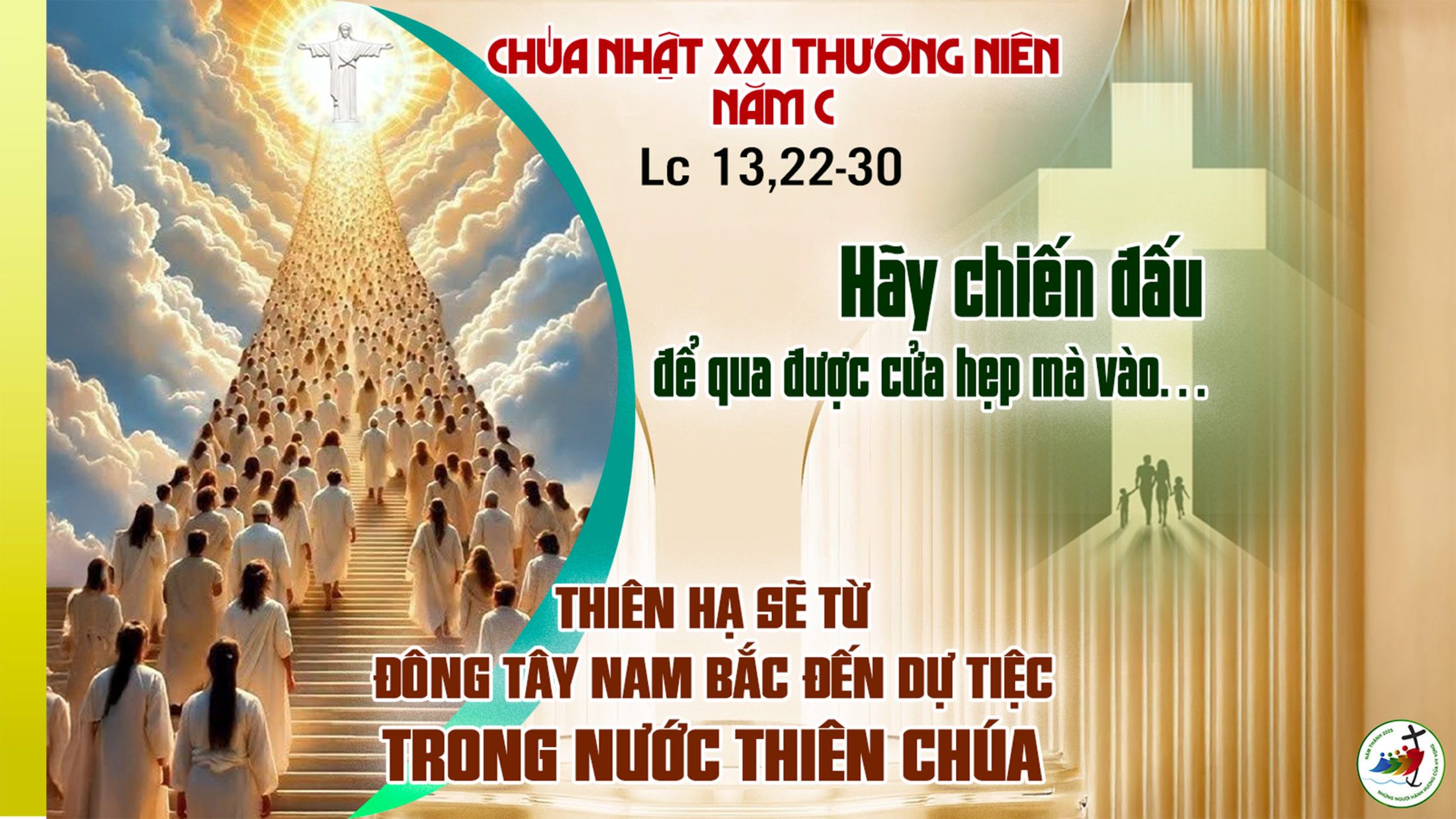 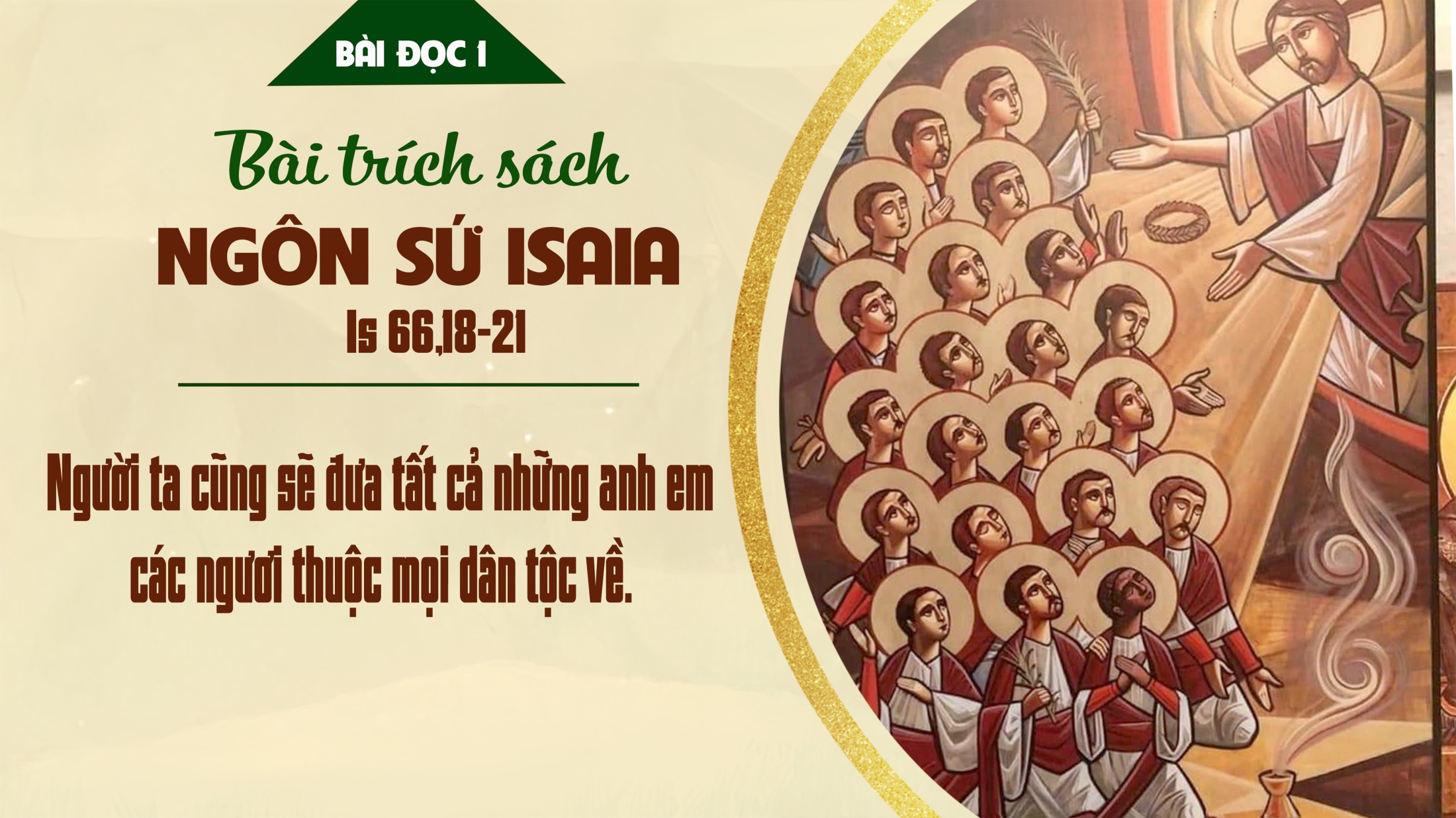 Thánh Vịnh 116
Lm Kim Long
(2 câu)
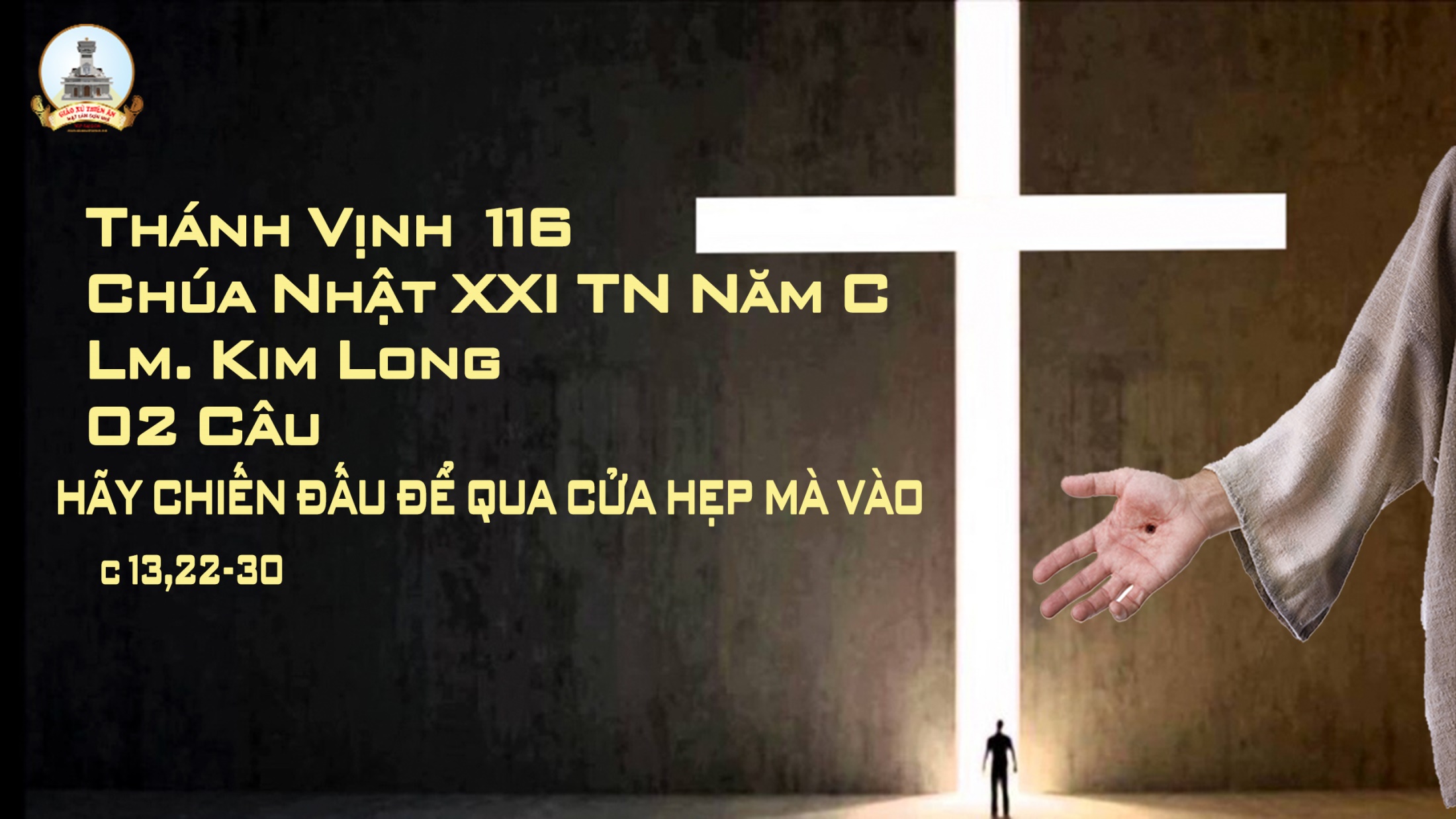 Đk: Hãy đi rao giảng Tin Mừng khắp thế gian.
Tk1: Vạn quốc hỡi mừng chúc Chúa đi, ngàn dân ơi hãy tán dương Ngài.
Đk: Hãy đi rao giảng Tin Mừng khắp thế gian.
Tk2: Vì tình Chúa mạnh mẽ thiết tha, lòng trung tín bền vững muôn đời.
Đk: Hãy đi rao giảng Tin Mừng khắp thế gian.
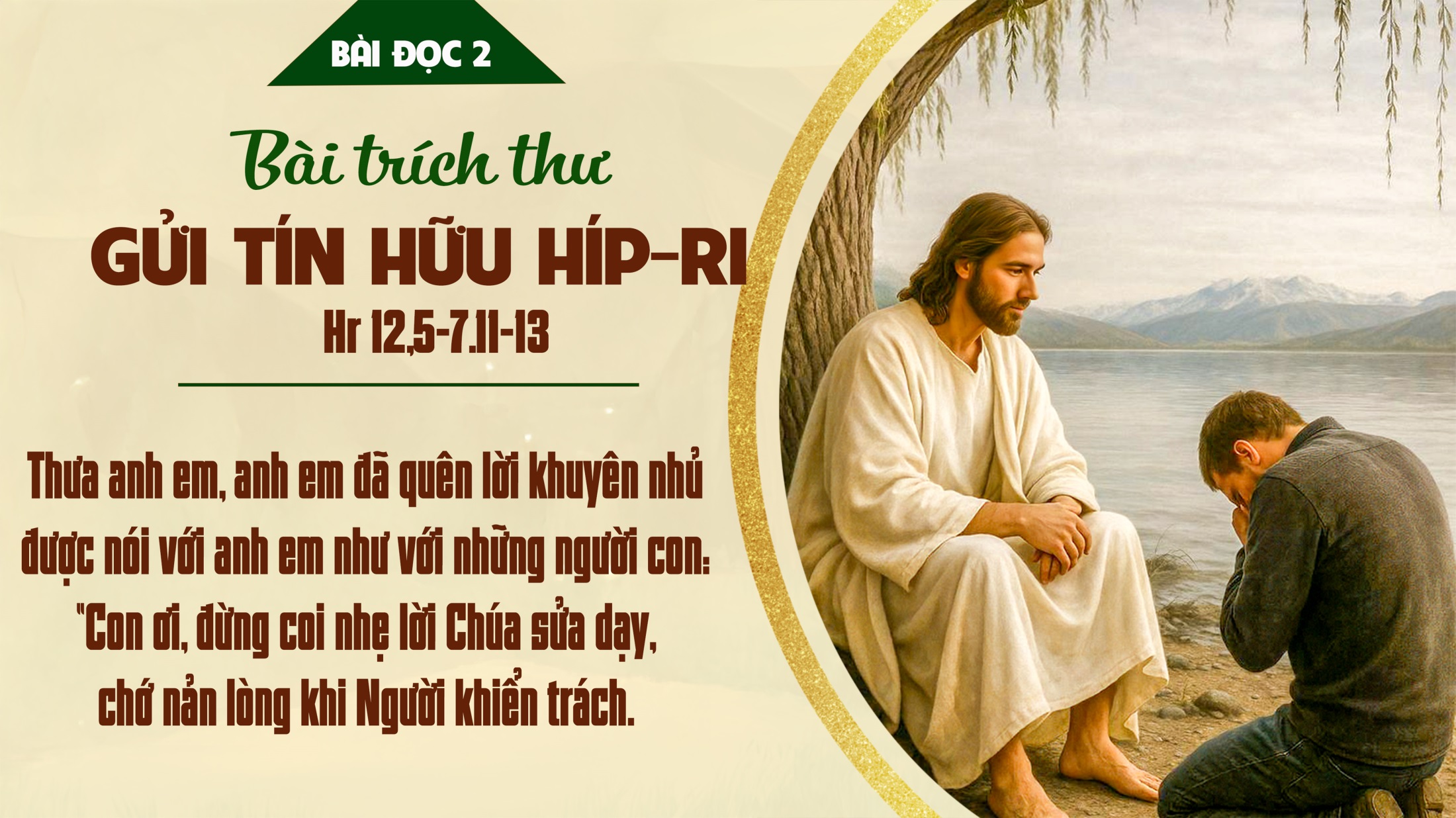 Alleluia-alleluia:
Chúa nói: Thầy là đường, là sự thật và là sự sống. Không ai đến được với Cha mà không qua Thầy.
Alleluia...
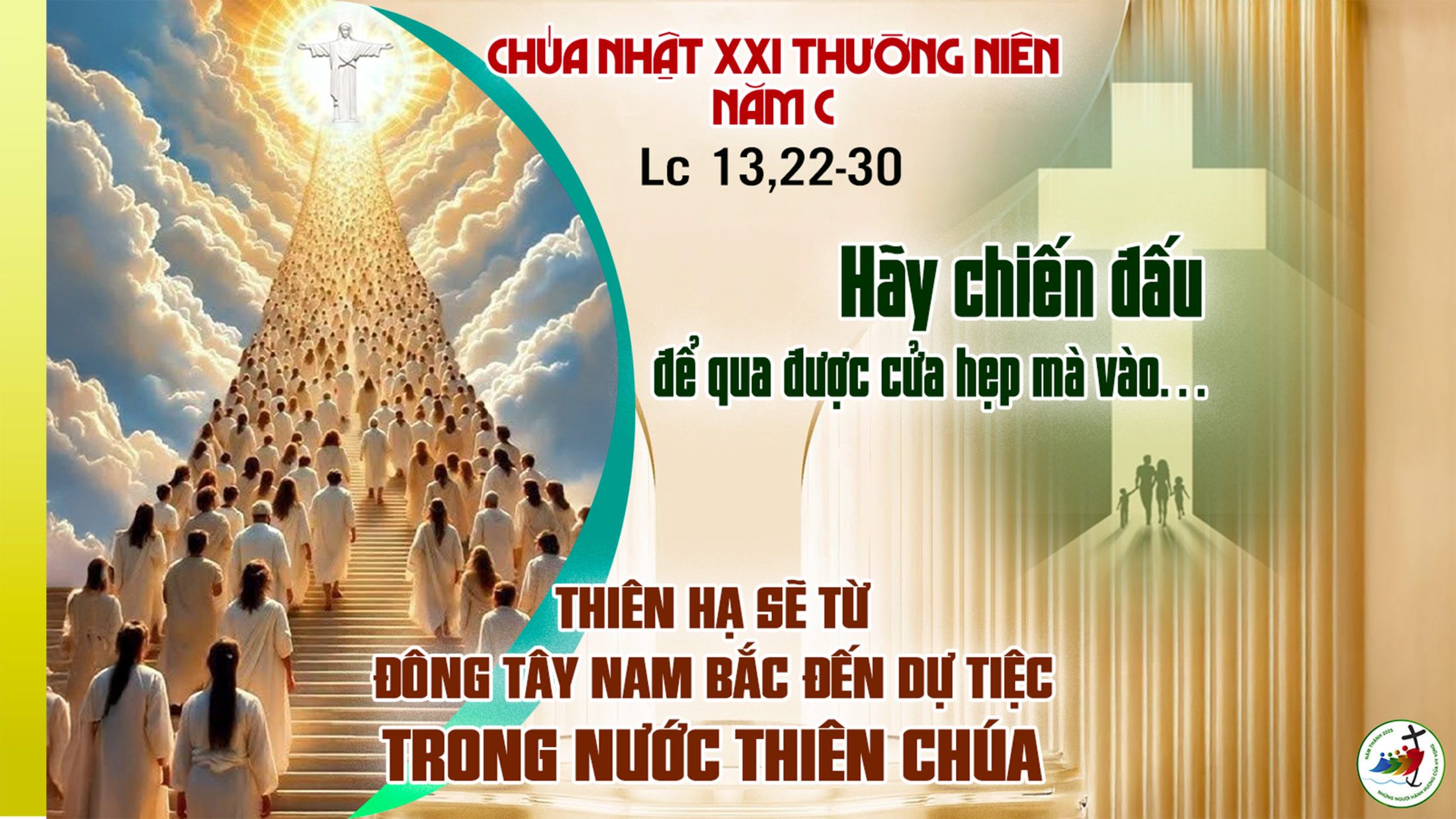 KINH TIN KÍNH
Tôi tin kính một Thiên Chúa là Cha toàn năng, Đấng tạo thành trời đất, muôn vật hữu hình và vô hình.
Tôi tin kính một Chúa Giêsu Kitô, Con Một Thiên Chúa, Sinh bởi Đức Chúa Cha từ trước muôn đời.
Người là Thiên Chúa bởi Thiên Chúa, Ánh Sáng bởi Ánh Sáng, Thiên Chúa thật bởi Thiên Chúa thật,
được sinh ra mà không phải được tạo thành, đồng bản thể với Đức Chúa Cha: nhờ Người mà muôn vật được tạo thành.
Vì loài người chúng ta và để cứu độ chúng ta, Người đã từ trời xuống thế.
Bởi phép Đức Chúa Thánh Thần, Người đã nhập thể trong lòng Trinh Nữ Maria, và đã làm người.
Người chịu đóng đinh vào thập giá vì chúng ta, thời quan Phongxiô Philatô; Người chịu khổ hình và mai táng, ngày thứ ba Người sống lại như lời Thánh Kinh.
Người lên trời, ngự bên hữu Đức Chúa Cha, và Người sẽ lại đến trong vinh quang để phán xét kẻ sống và kẻ chết, Nước Người sẽ không bao giờ cùng.
Tôi tin kính Đức Chúa Thánh Thần là Thiên Chúa và là Đấng ban sự sống, Người bởi Đức Chúa Cha và Đức Chúa Con mà ra,
Người được phụng thờ và tôn vinh cùng với Đức Chúa Cha và Đức Chúa Con: Người đã dùng các tiên tri mà phán dạy.
Tôi tin Hội Thánh duy nhất thánh thiện công giáo và tông truyền.
Tôi tuyên xưng có một Phép Rửa để tha tội. Tôi trông đợi kẻ chết sống lại và sự sống đời sau. Amen.
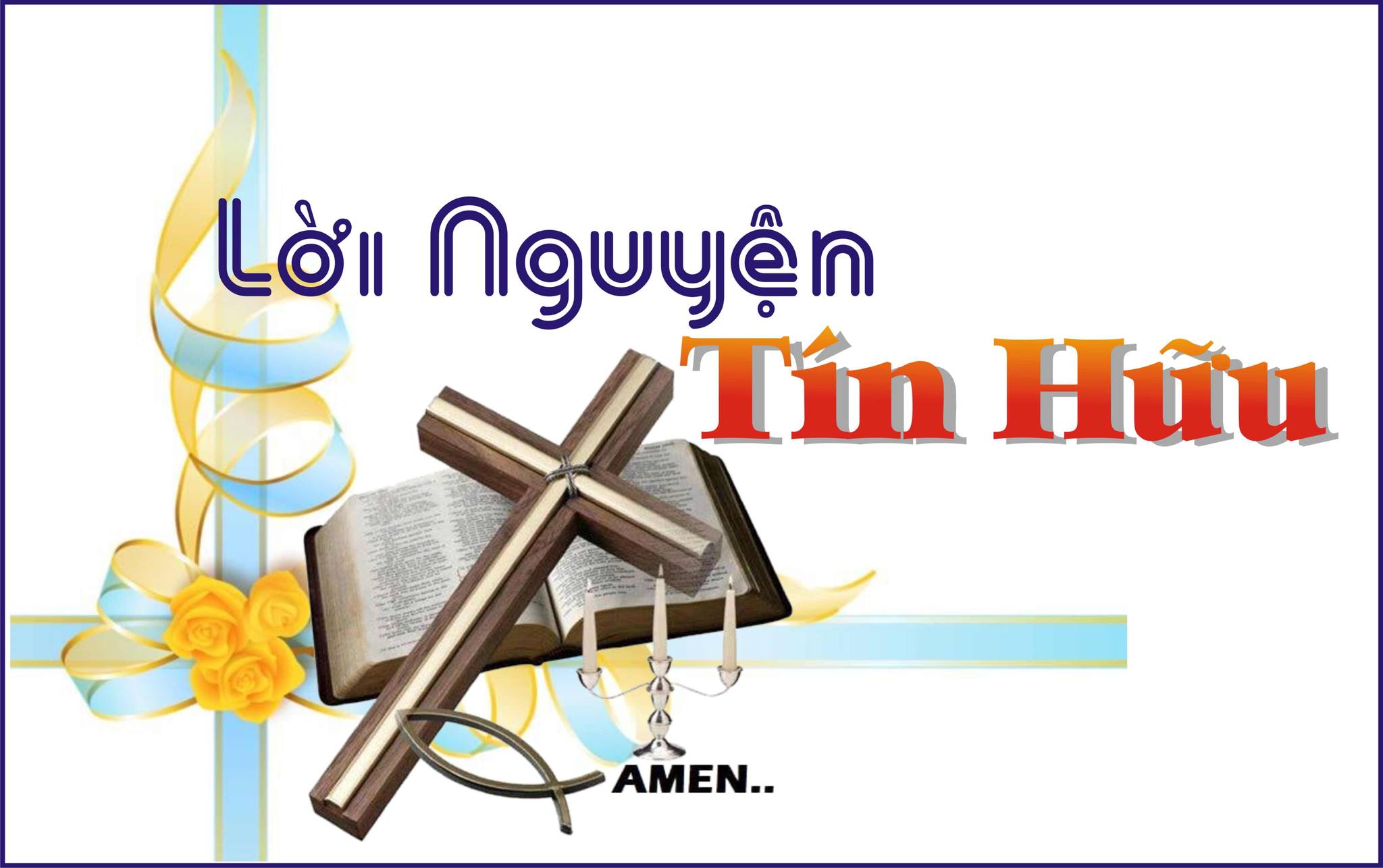 Ca Dâng LễDâng Chúa Đất TrờiLm. Ân Đức
1A: Tựa làn trầm hương như trầm hương bay lên trước tòa. Nồng nàn bài ca xinh đẹp muôn là muôn sắc hoa.
***: Hiệp lời tôn vinh Chúa trời đất, lòng thành hát dâng câu tạ ơn. Tình Cha thiết tha chan hòa trải khắp gần xa.
B: Này là tấm bánh do từng muôn hạt lúa kết thành. Này là rượu nho do từ bao chùm nho ép nên.
***: Hiệp dâng lên Chúa Chúa trời đất, để thành bánh thiêng nuôi đoàn con. Để thành Máu Con Chúa Trời nguồn ơn cứu độ.
Đk: Xin chúc tụng Chúa Chúa Cả đất trời, từ giờ đây đến muôn muôn đời. Chúc tụng Thiên Chúa từ nhân, Chúa là quyền năng cực thánh. Là Đấng đáng chúc tụng mọi lúc mọi nơi.
2A: Này cuộc đời con hương nguyện cầu bay lên sớm chiều. Nguyện thành ngọn nến dẫu tàn hao lòng luôn mến yêu.
***: Phục vụ cho Chúa trong niềm vui, nhiệt thành hiến thân không hề ngơi. Dầu là nắng mưa vui buồn một cõi trần gian.
B: Này là hoa trái cuộc đời này nhờ ai vun trồng. Này là công khó bao người đêm ngày luôn ước mong.
***: Đời con dâng Chúa trong tình yêu, để thành lễ dâng lễ toàn thiêu. Đời con sẽ nên khúc nhạc tình ca diễm kiều.
Đk: Xin chúc tụng Chúa Chúa Cả đất trời, từ giờ đây đến muôn muôn đời. Chúc tụng Thiên Chúa từ nhân, Chúa là quyền năng cực thánh. Là Đấng đáng chúc tụng mọi lúc mọi nơi.
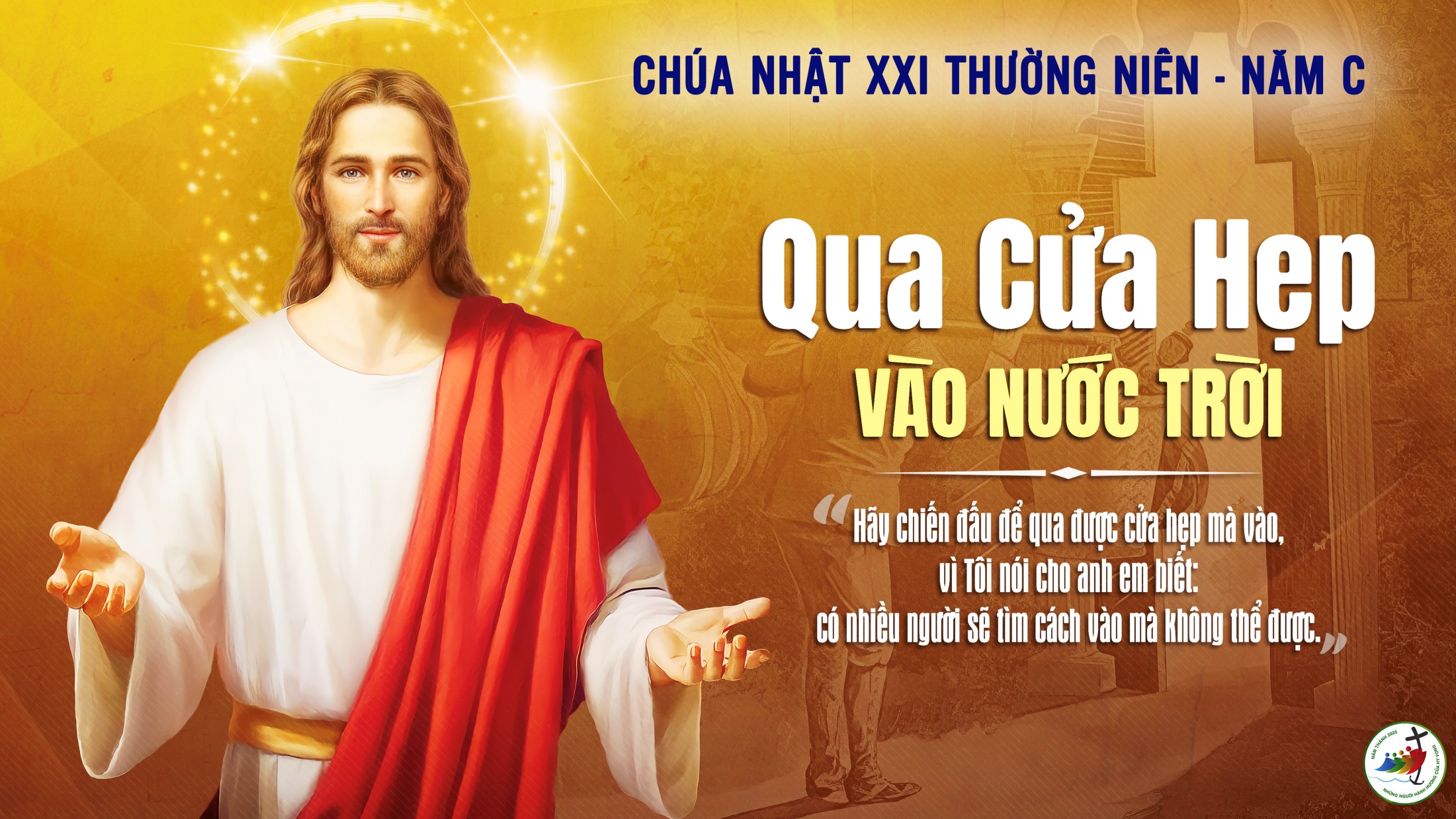 Ca Nguyện Hiệp LễHãy Bước Qua Cửa HẹpHuỳnh Minh Kỳ
Tk1: Những ai muốn vào nước Thiên Chúa thì hãy bước đi qua cửa hẹp. Những ai muốn vào nước Thiên Chúa thì hãy sống chiến đấu quên mình.
***: Luôn đi trên con đường hẹp thập giá, luôn trung kiên thực thi lối đường Ngài. Qua cửa hẹp là sống theo Tin Mừng, qua cửa hẹp là sống quên chính mình.
Đk: Lạy Chúa! Xin cho con nhận ra Nước Trời giữa nơi trần gian. Để biết sống đổi thay vác thập giá hằng ngày đi theo chân Chúa. Lạy Chúa! Xin cho con nhận ra lối đường bước lên trời cao. Để con biết đổi thay để được đến dự tiệc ở trong nước Chúa.
Tk2: Sống chân chính và biết khiêm tốn để tiến bước đi qua cửa hẹp. Những đau khổ nặng gánh dương thế là lối bước dẫn đến quê trời.
***: Ham hư danh mê lợi lộc trần thế bao năm qua lòng con chối từ Ngài. Xin tình Ngài dìu dắt con mỗi ngày qua cửa hẹp hưởng phúc vinh suốt đời.
Đk: Lạy Chúa! Xin cho con nhận ra Nước Trời giữa nơi trần gian. Để biết sống đổi thay vác thập giá hằng ngày đi theo chân Chúa. Lạy Chúa! Xin cho con nhận ra lối đường bước lên trời cao. Để con biết đổi thay để được đến dự tiệc ở trong nước Chúa.
Tk3: Bước theo Chúa đầy những gian khó nhiều chông gai vẫn luôn đợi chờ. Bước theo Chúa đòi hỏi con quyết tập biết sống trở nên bé nhỏ.
***: Luôn đơn sơ luôn thật thà từ tốn xin cho con hằng luôn sống thánh thiện. Biết từ bỏ để bước đi theo Ngài sống khước từ mọi phúc vinh thế trần.
Đk: Lạy Chúa! Xin cho con nhận ra Nước Trời giữa nơi trần gian. Để biết sống đổi thay vác thập giá hằng ngày đi theo chân Chúa. Lạy Chúa! Xin cho con nhận ra lối đường bước lên trời cao. Để con biết đổi thay để được đến dự tiệc ở trong nước Chúa.
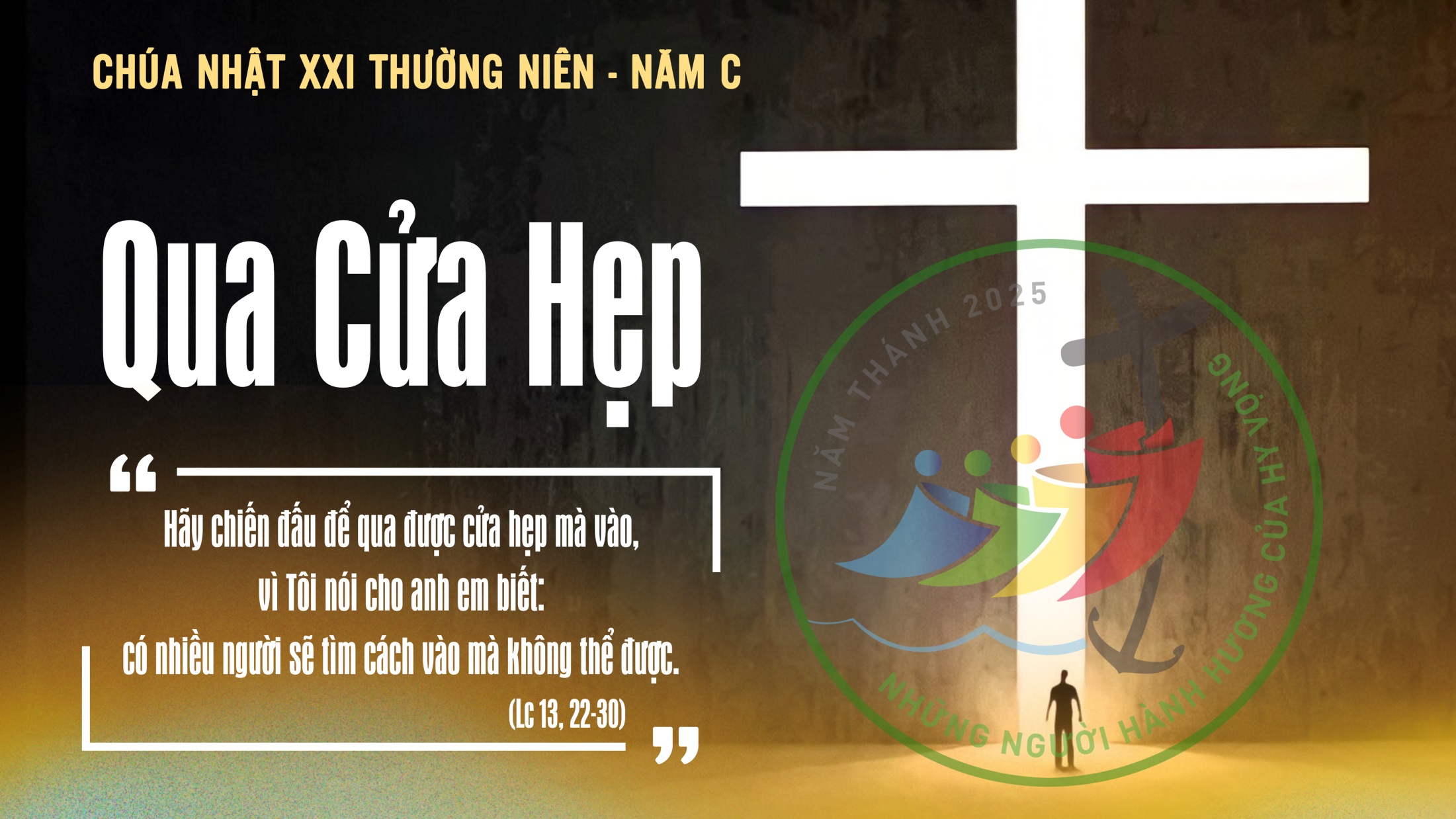 Ca Kết LễMẹ Đầy Ơn PhúcLm. Thành Tâm
Đk: Hỡi Mẹ đầy ơn phúc đời đời diễm phúc Chúa ở cùng Mẹ. Hỡi Mẹ đầy ơn phúc là người diễm phúc đã sinh Con Chúa Trời.
***: Hỡi Mẹ đầy ơn phúc Mẹ hằng cứu giúp xin cứu giúp con. Trên đường đời con đi gặp nhiều gian nguy Mẹ chớ quên con.
Tk1:  Mẹ được ơn trinh thai đẹp xinh nào ai sánh bằng. Là vầng trăng đêm thu trong sáng chiếu soi dương trần.
***: Là mùa xuân muôn hoa tươi thắm tỏa lan muôn phương. Là tình thương bao la dung thứ những khi lỗi lầm.
Đk: Hỡi Mẹ đầy ơn phúc đời đời diễm phúc Chúa ở cùng Mẹ. Hỡi Mẹ đầy ơn phúc là người diễm phúc đã sinh Con Chúa Trời.
***: Hỡi Mẹ đầy ơn phúc Mẹ hằng cứu giúp xin cứu giúp con. Trên đường đời con đi gặp nhiều gian nguy Mẹ chớ quên con.
Tk2: Mẹ đầy dư ơn thiêng cao quý đoàn con kính chào. Là niềm tin yên vui chan chứa suối ơn dạt dào.
***: Là vì sao trong cơn giông tố dẫn đưa con đi. Là vòng tay yêu thương êm ái ủi an bao người.
Đk: Hỡi Mẹ đầy ơn phúc đời đời diễm phúc Chúa ở cùng Mẹ. Hỡi Mẹ đầy ơn phúc là người diễm phúc đã sinh Con Chúa Trời.
***: Hỡi Mẹ đầy ơn phúc Mẹ hằng cứu giúp xin cứu giúp con. Trên đường đời con đi gặp nhiều gian nguy Mẹ chớ quên con.
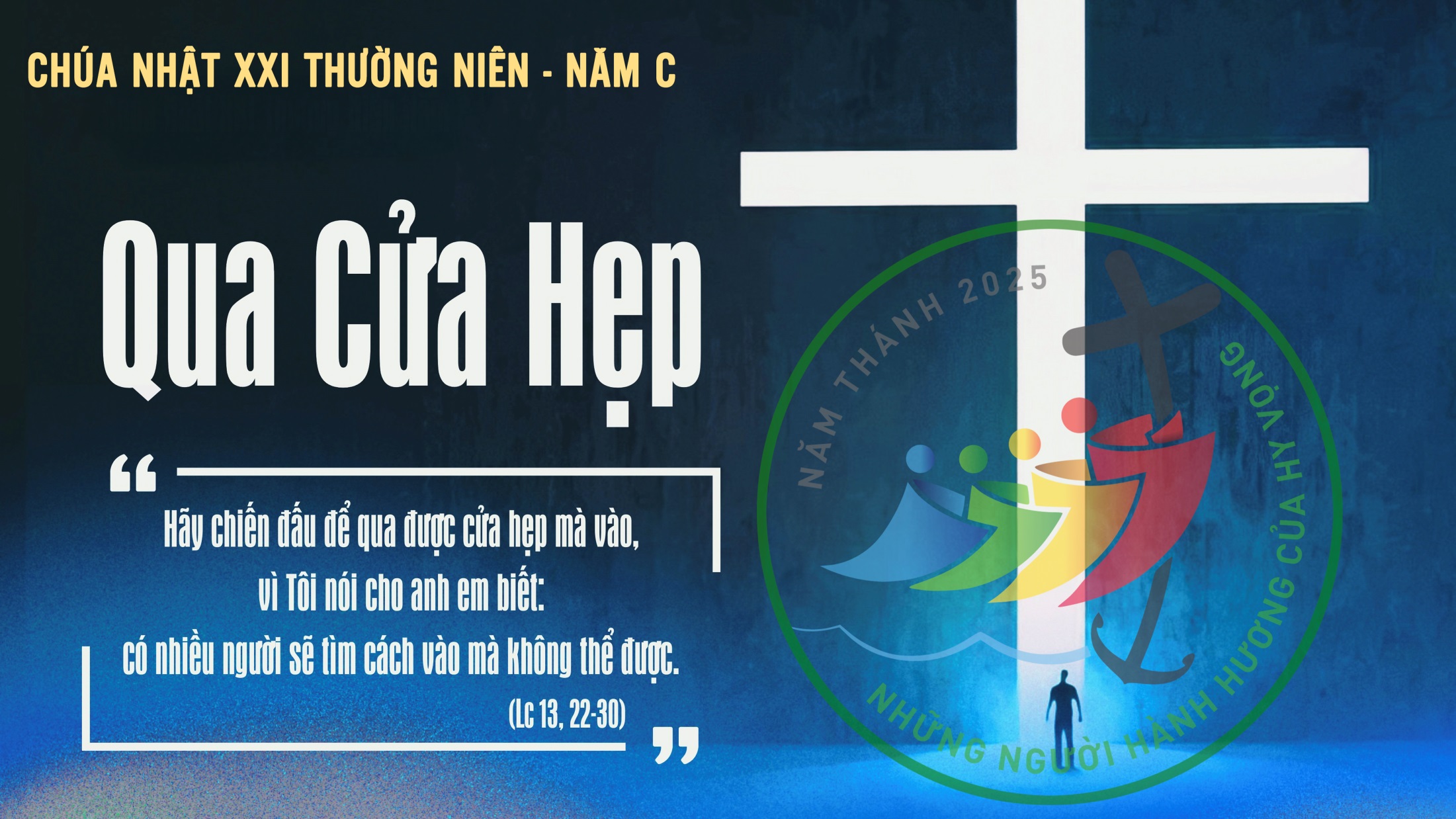